The Pilgrim Pope
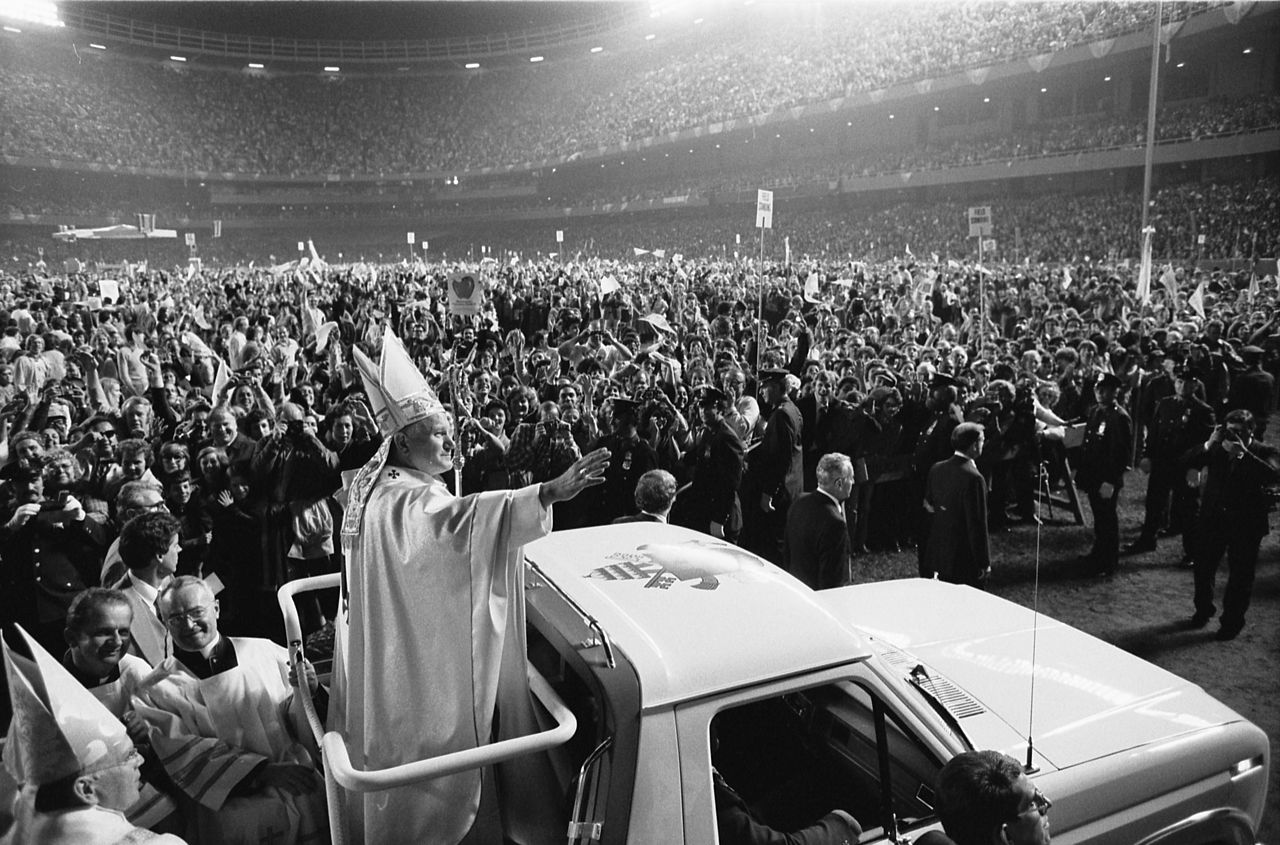 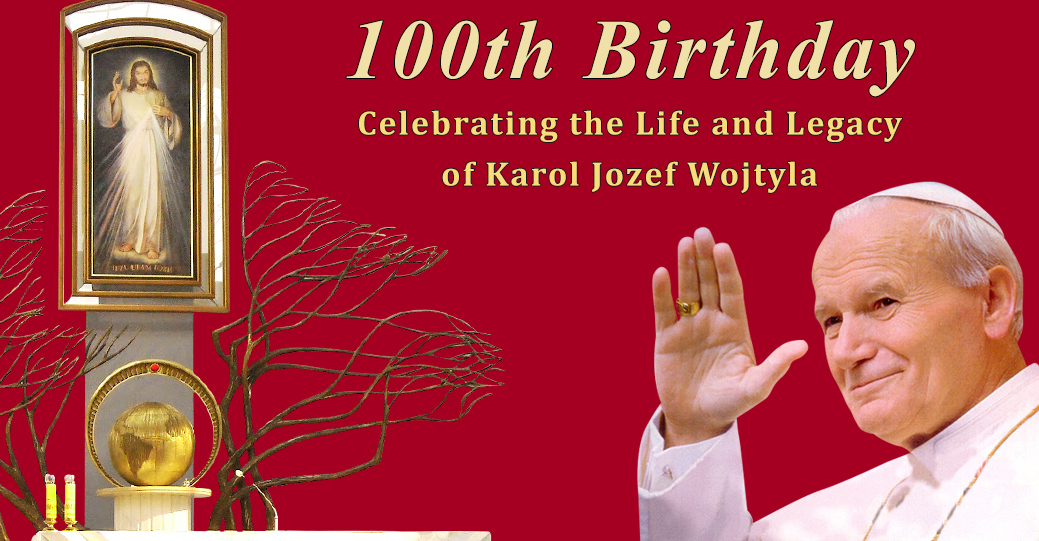 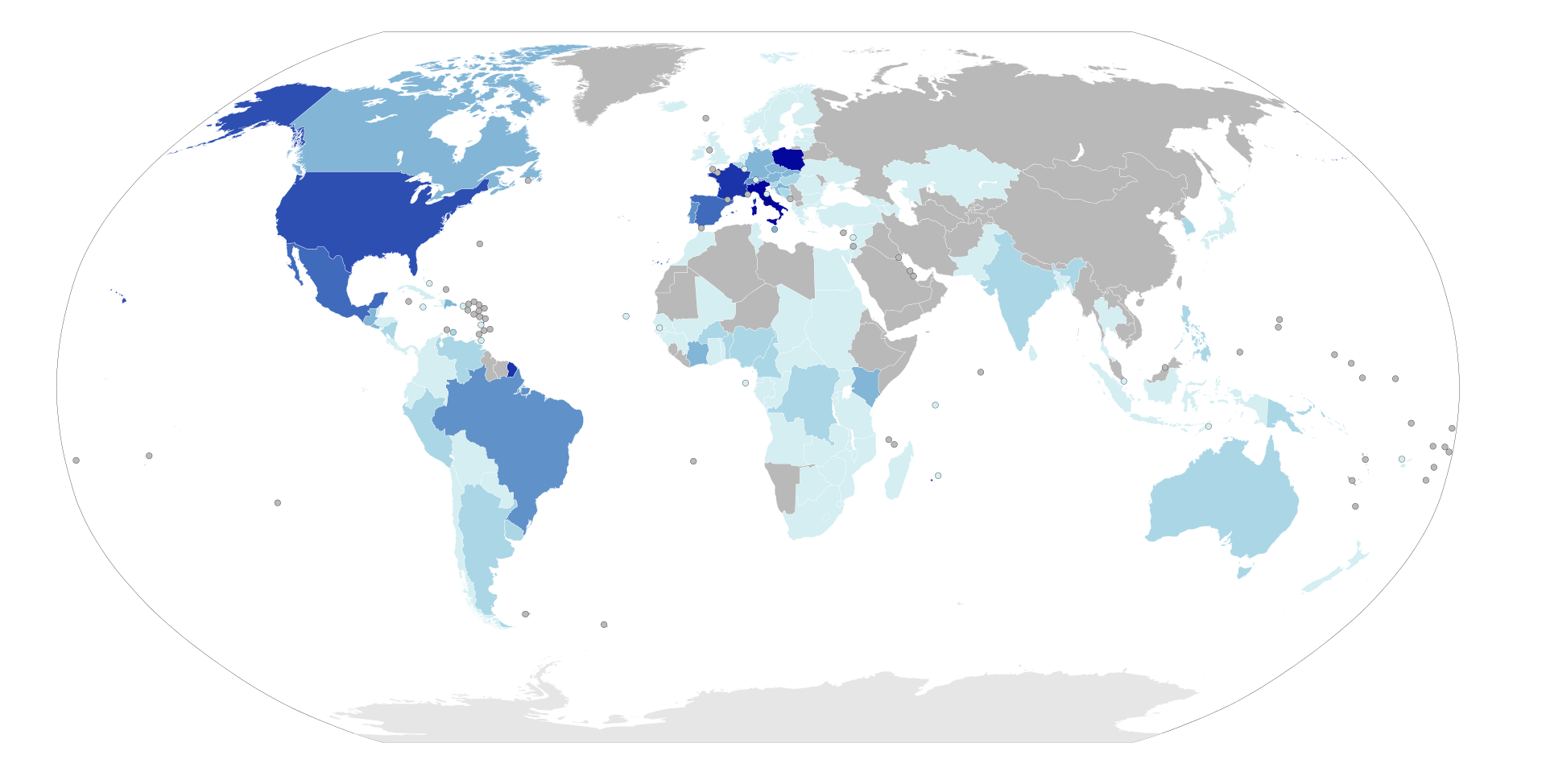 1
25 January – 1 February 1979
the Dominican Republic, Mexico, the Bahamas
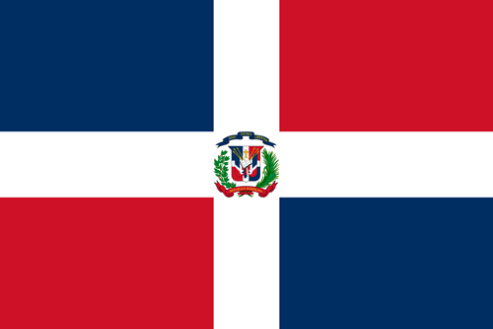 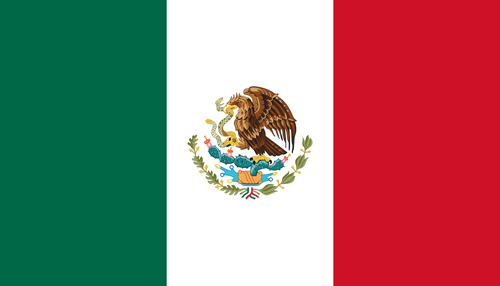 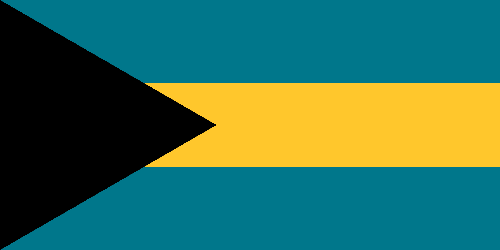 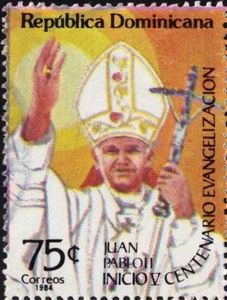 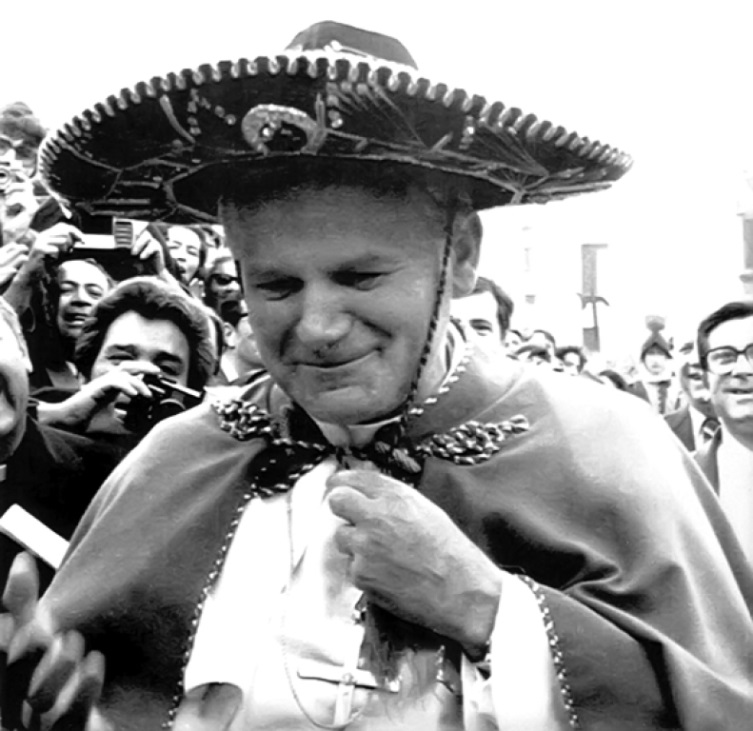 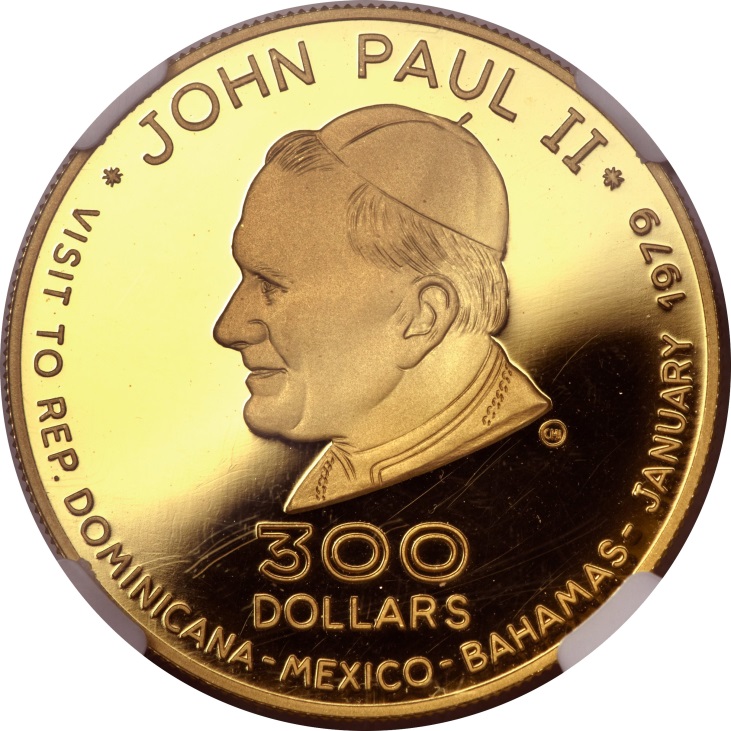 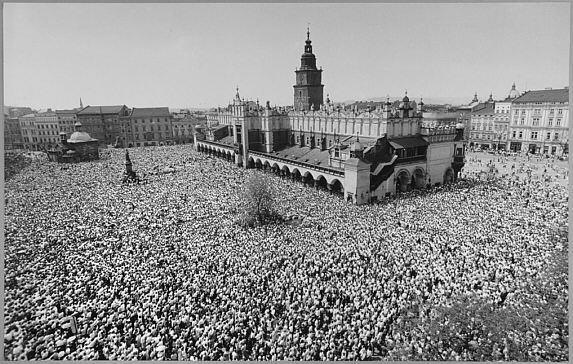 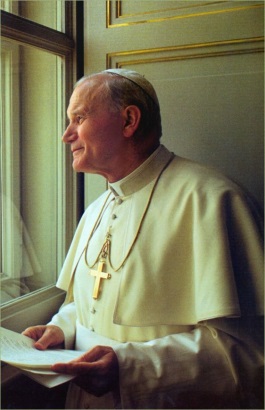 2-10 June 1979
2
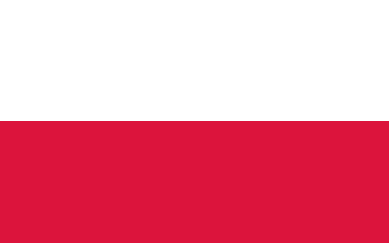 Poland
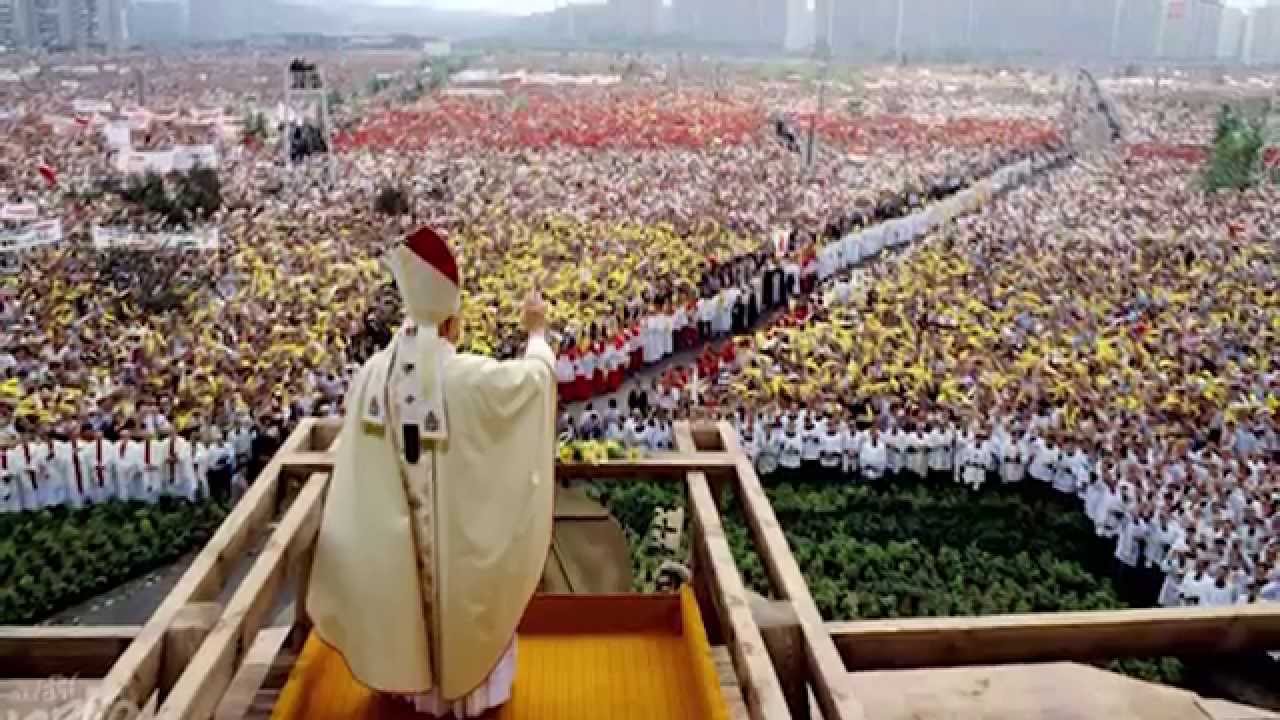 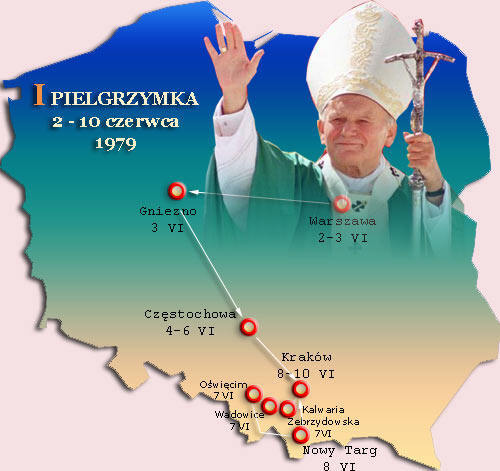 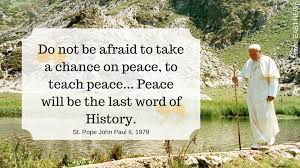 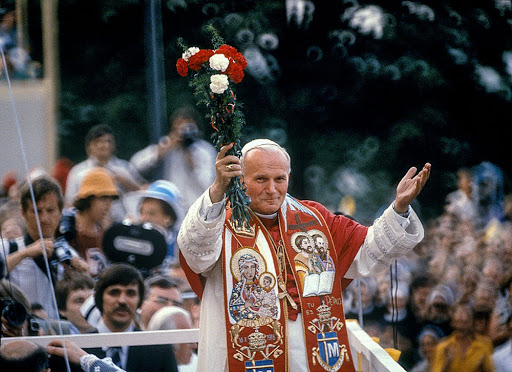 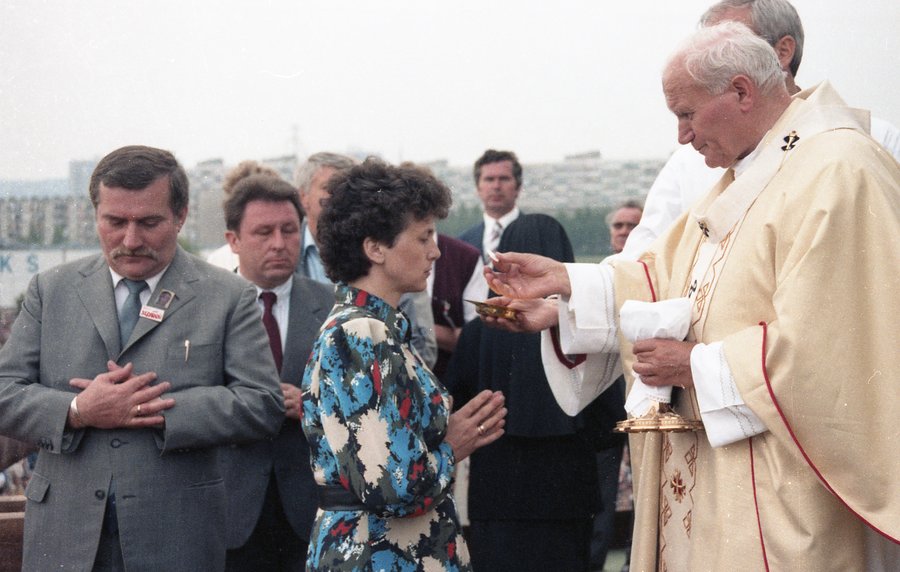 3a
29 September – 8 October 1979
Ireland, the USA
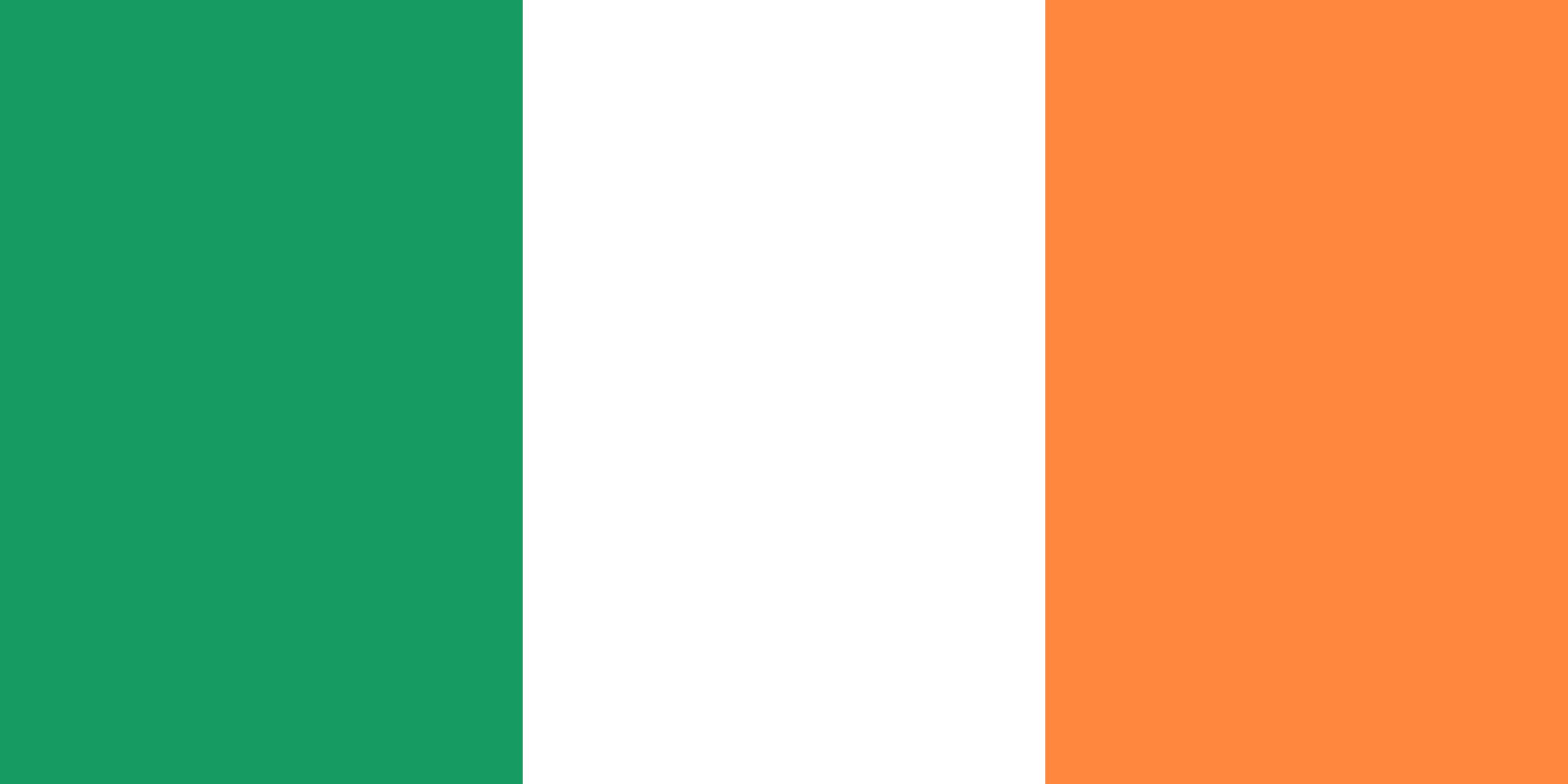 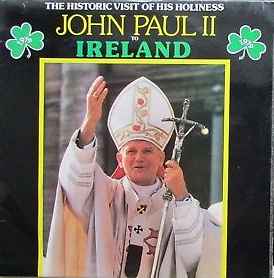 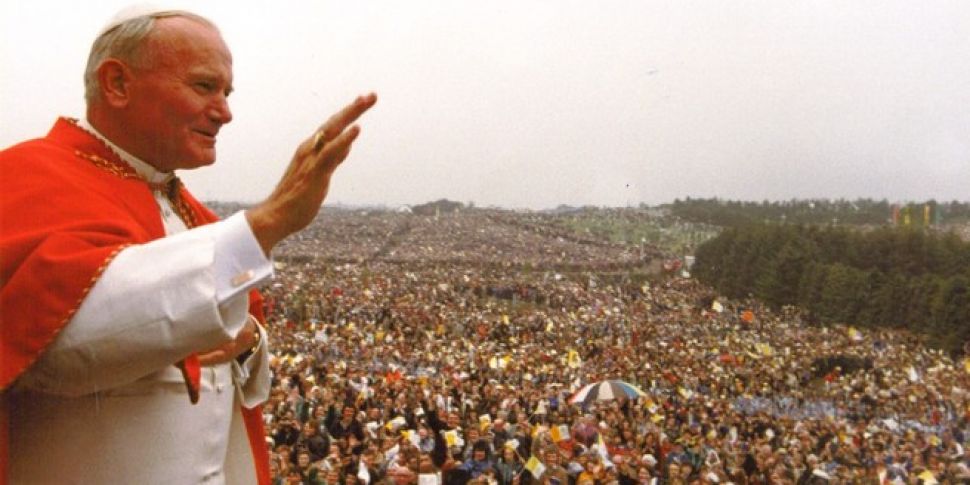 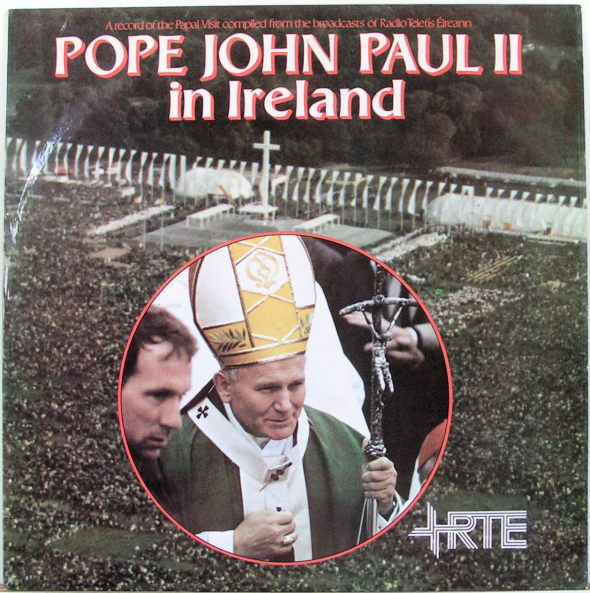 29-30 September
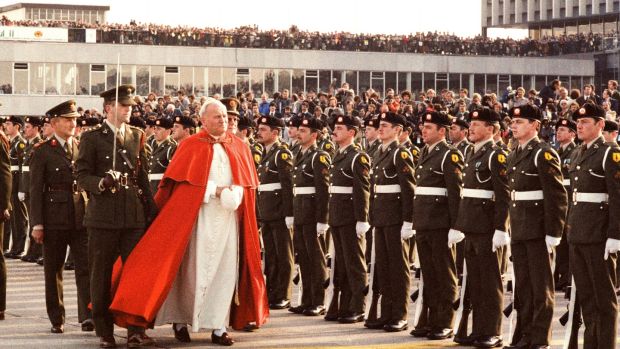 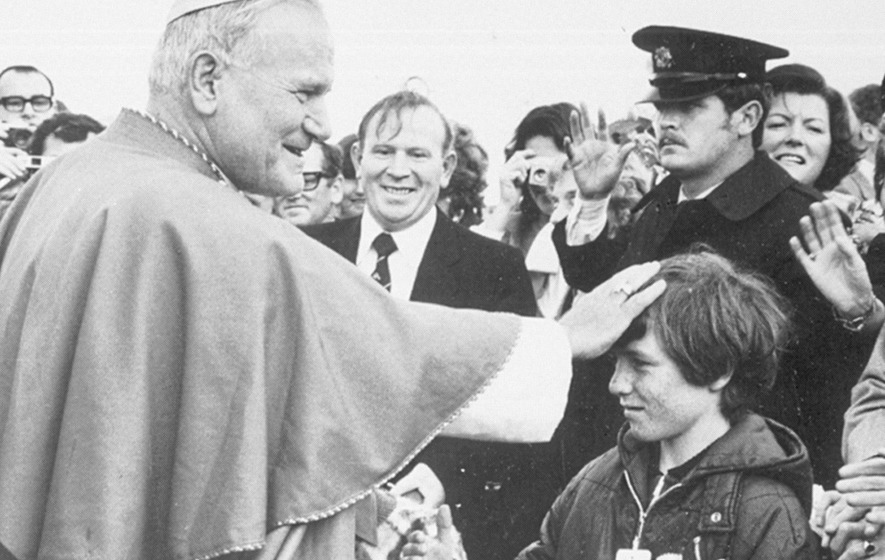 3b
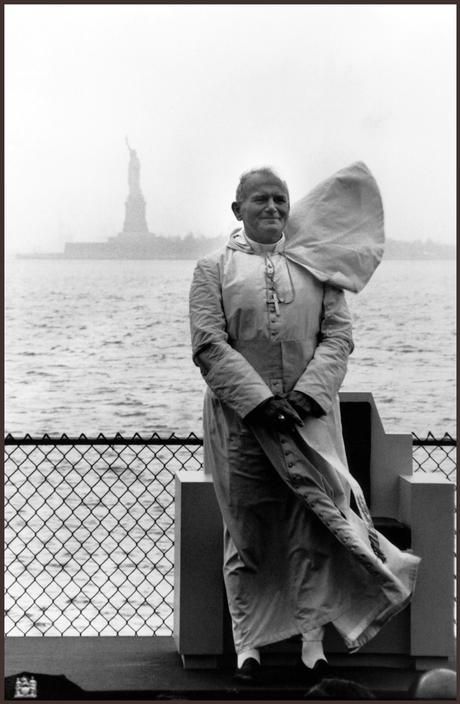 29 September – 8 October 1979
Ireland, the USA
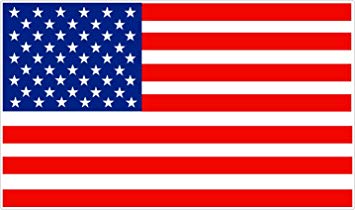 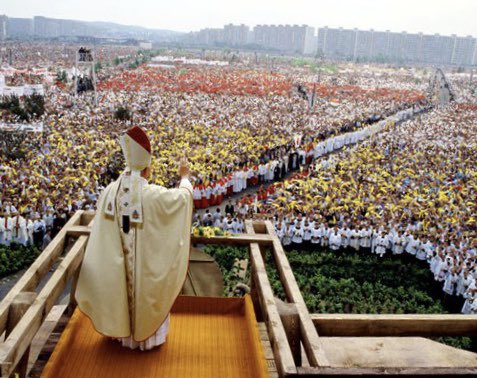 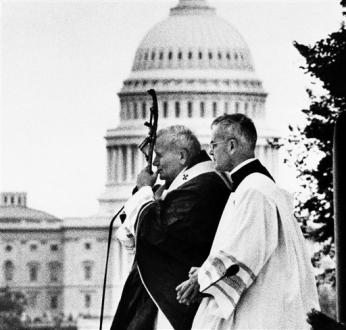 1-8 October
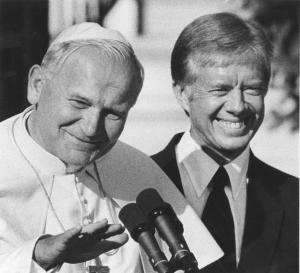 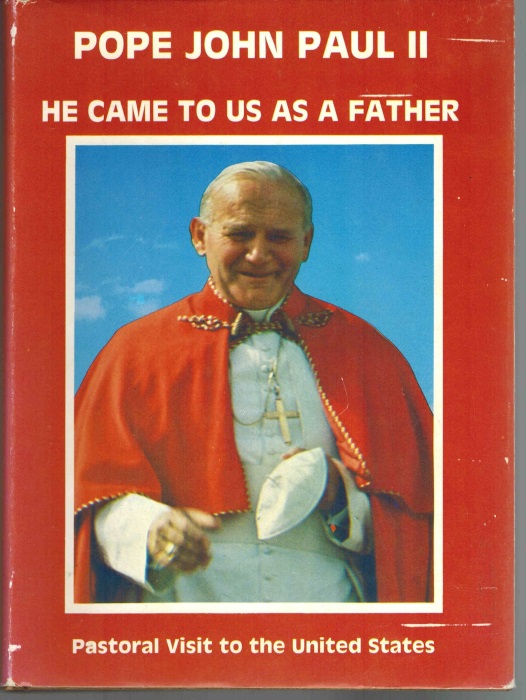 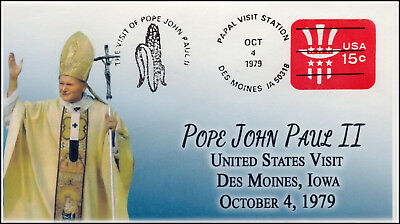 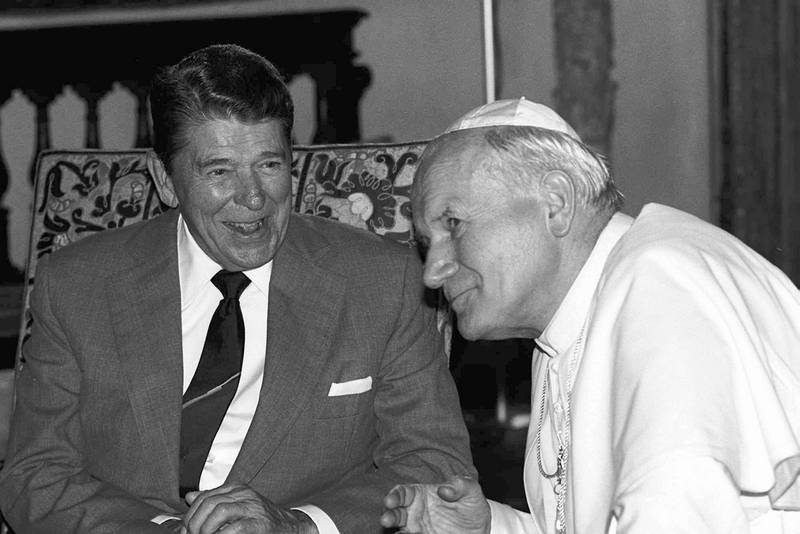 tbc